Plan Operativo Anual 2023
modificado
Descripción de Proyectos
Dirección General Técnica
Dirección de Planificación
En su acta Acta 16-2023, de fecha 23 de mayo de 2023, el Consejo del Poder Judicial aprobó la modificación del POA 2023 para  que esté conformado por un total de 13 proyectos para el año 2023, de los cuales, 11 son proyectos de arrastre y 2 proyectos nuevo. Asimismo, se han clasificados en temas y/o programas basados en los siguientes ejes estratégicos:
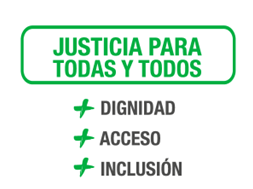 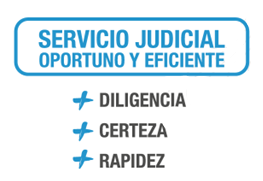 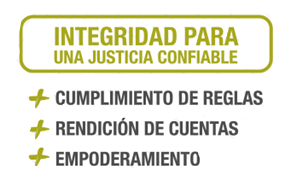 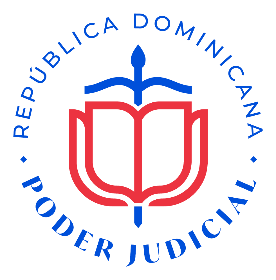 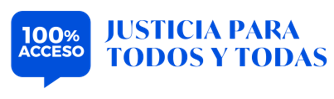 EJE 1: JUSTICIA PARA TODAS Y TODOS
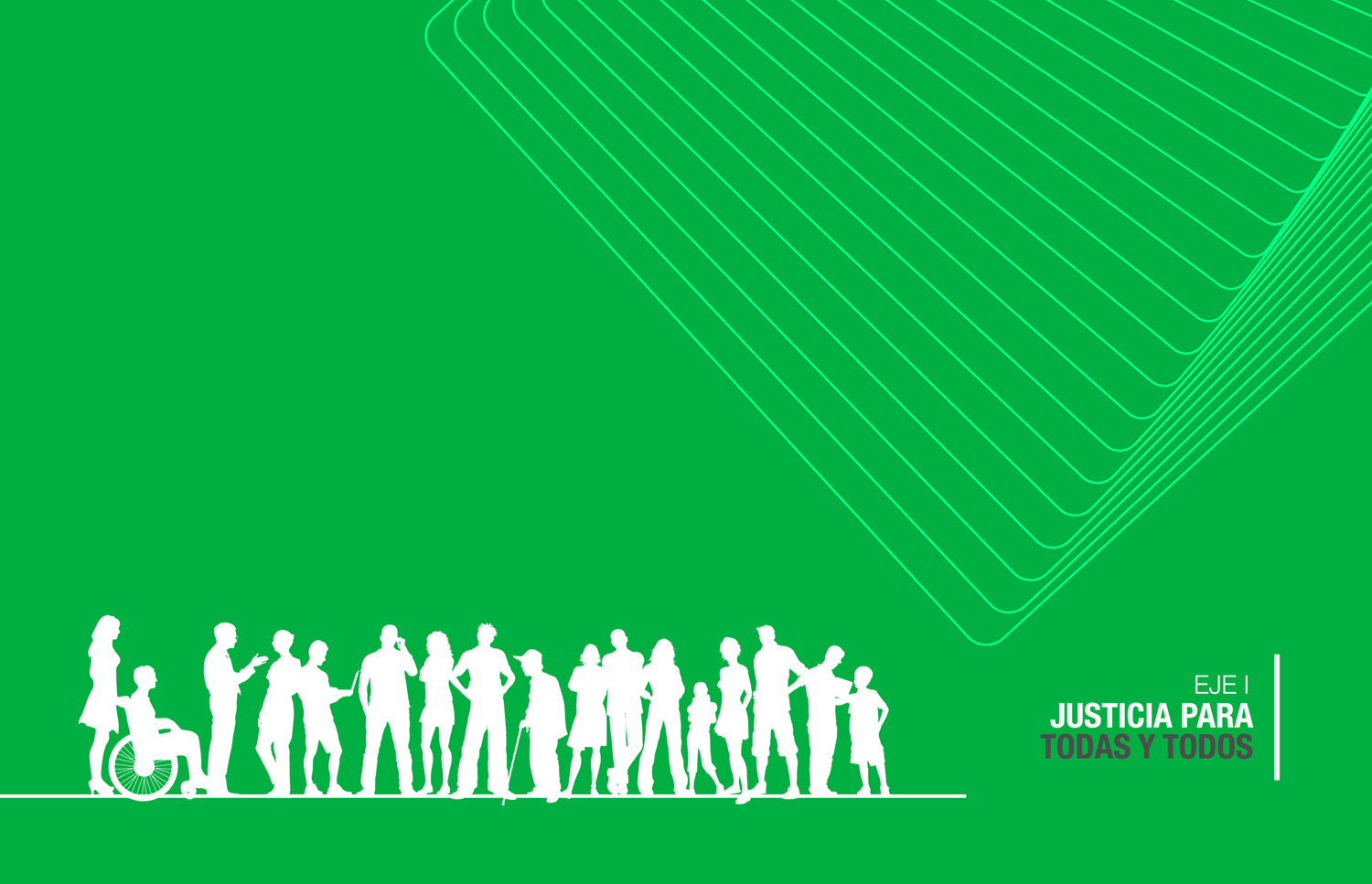 *Proyecto de arrastre de años anteriores
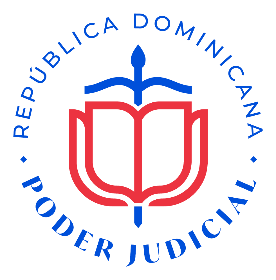 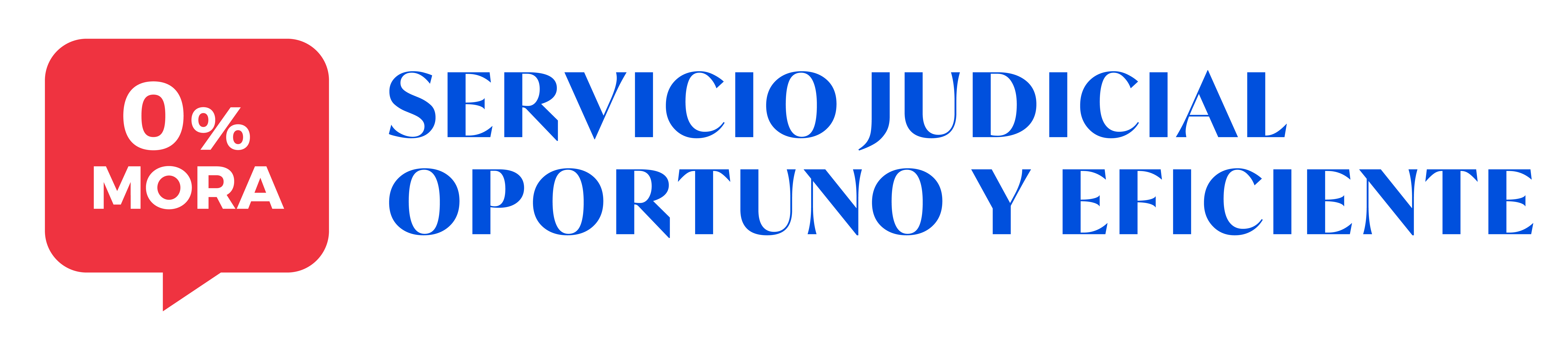 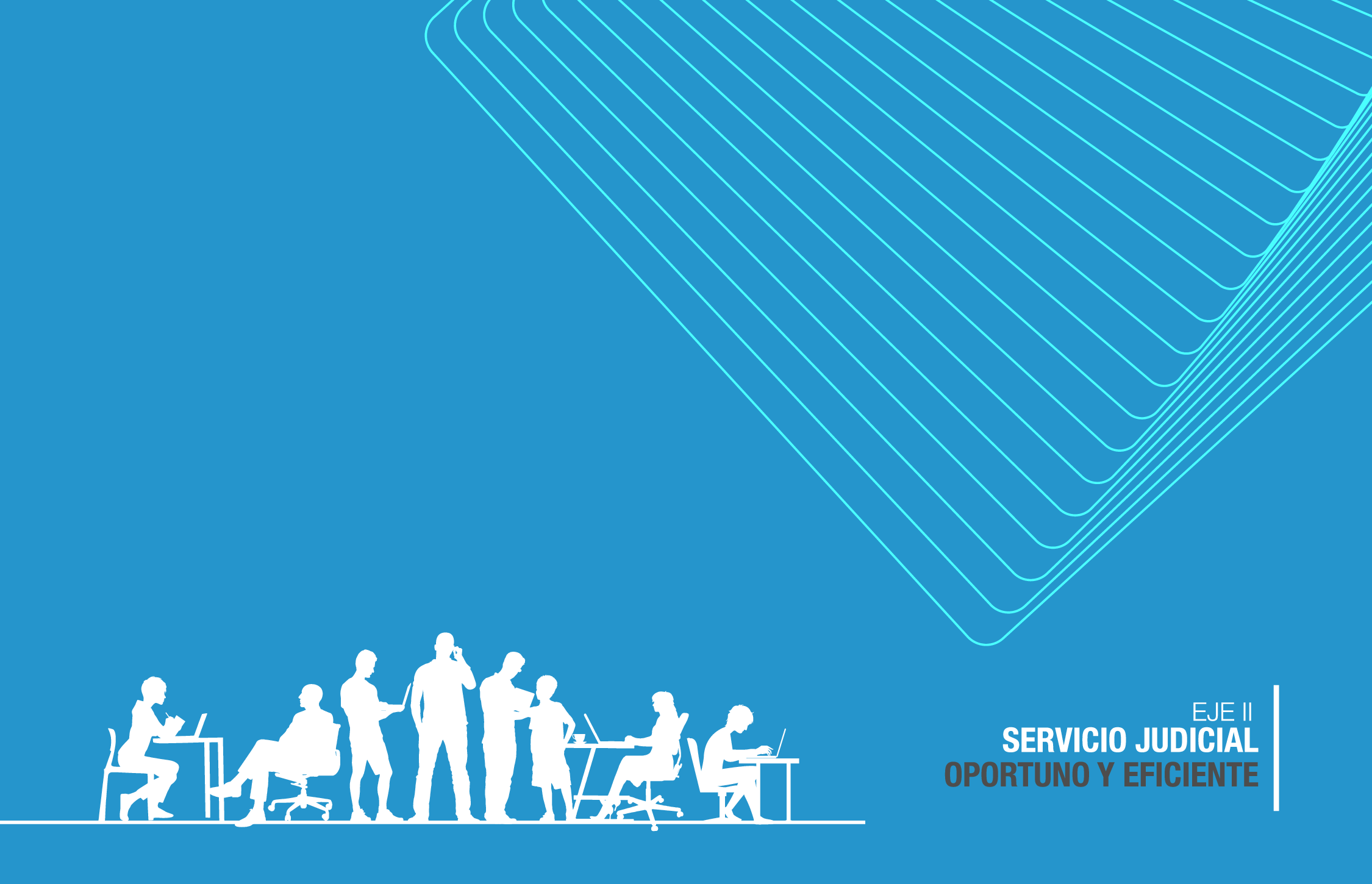 EJE 2: SERVICIO JUDICIAL OPORTUNO Y EFICIENTE
*Proyecto de arrastre de años anteriores
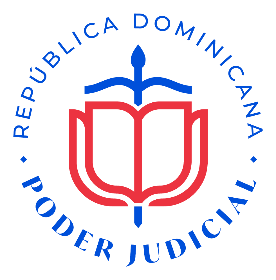 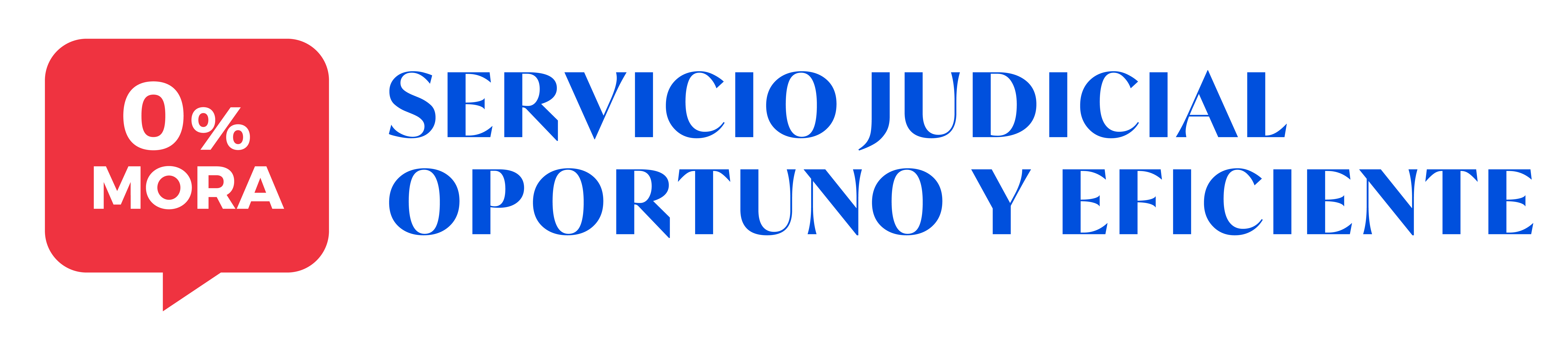 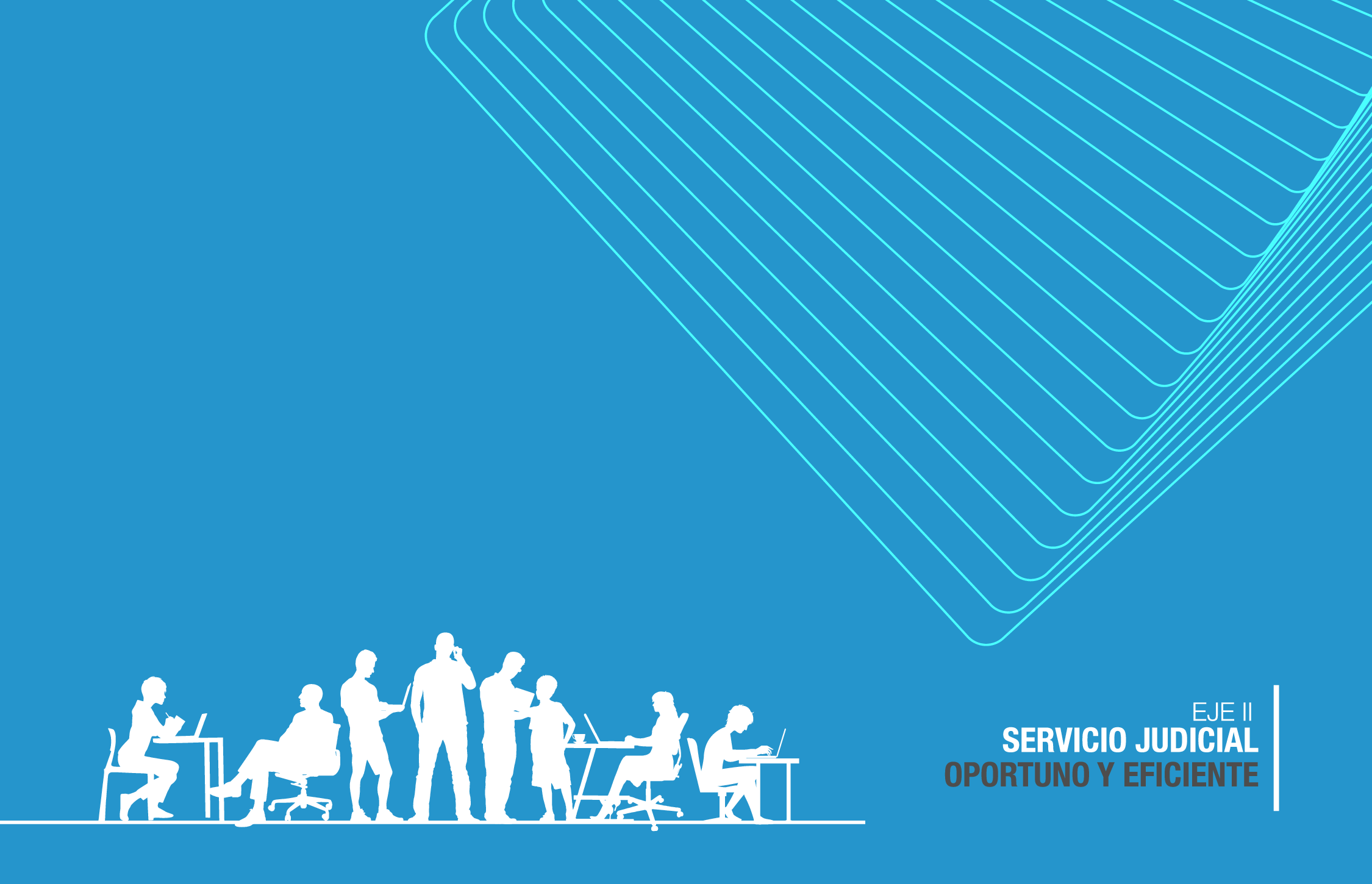 EJE 2: SERVICIO JUDICIAL OPORTUNO Y EFICIENTE
*Proyecto de arrastre de años anteriores
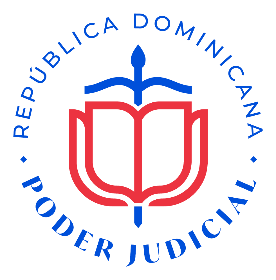 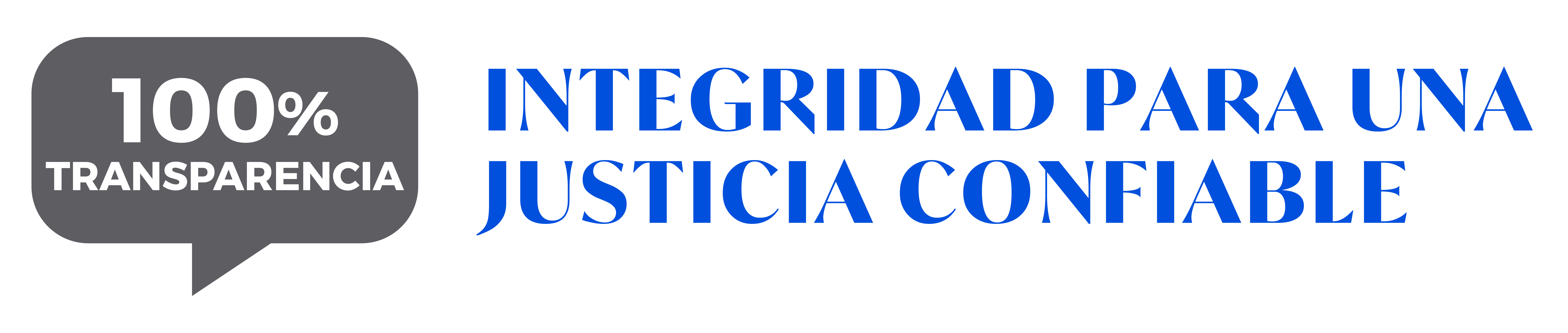 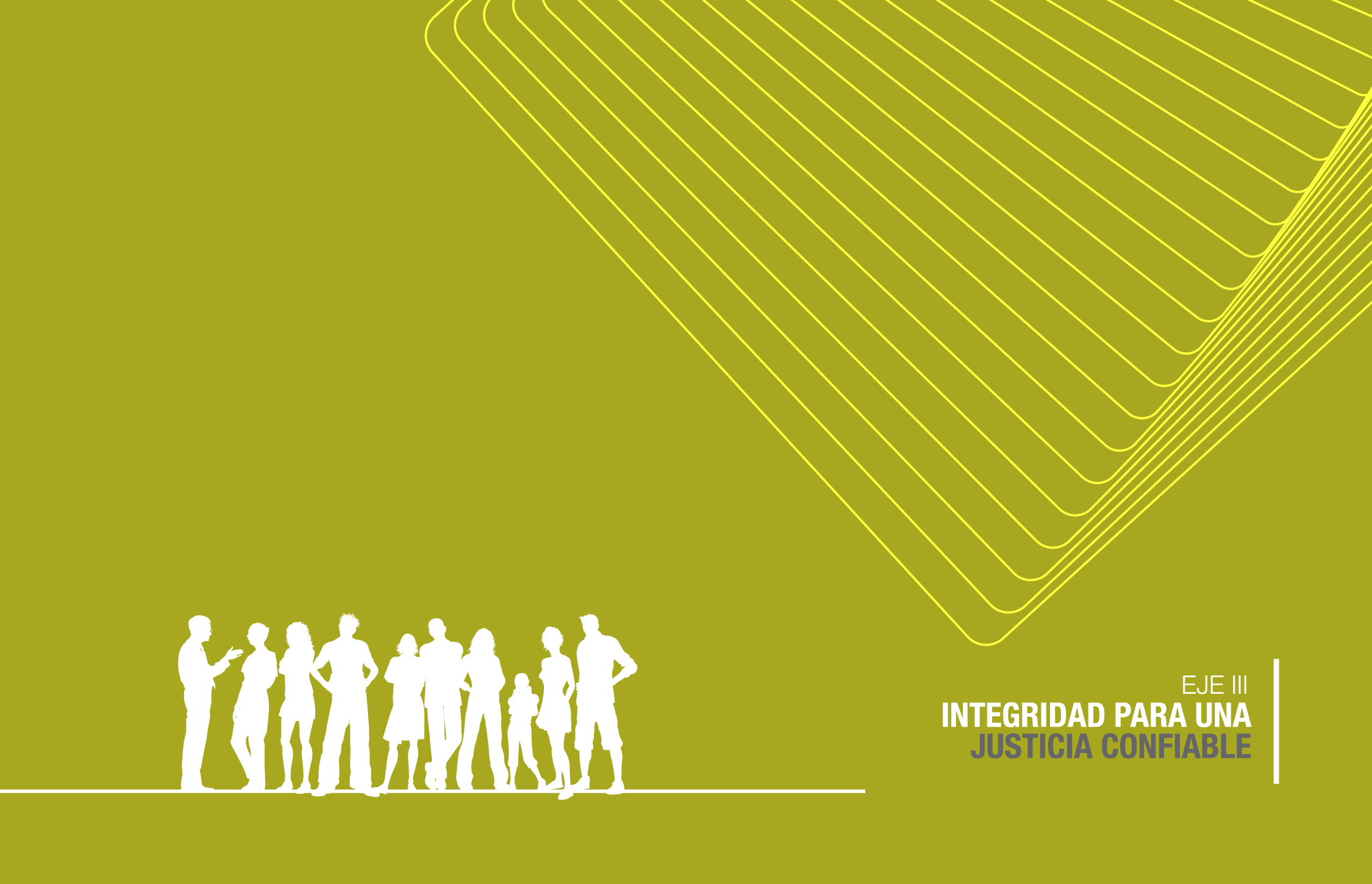 EJE 3: INTEGRIDAD PARA UNA JUSTICIA CONFIABLE
*Proyecto de arrastre de años anteriores
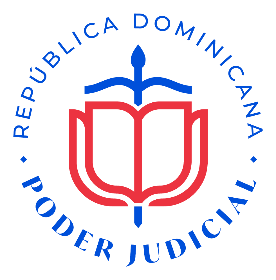 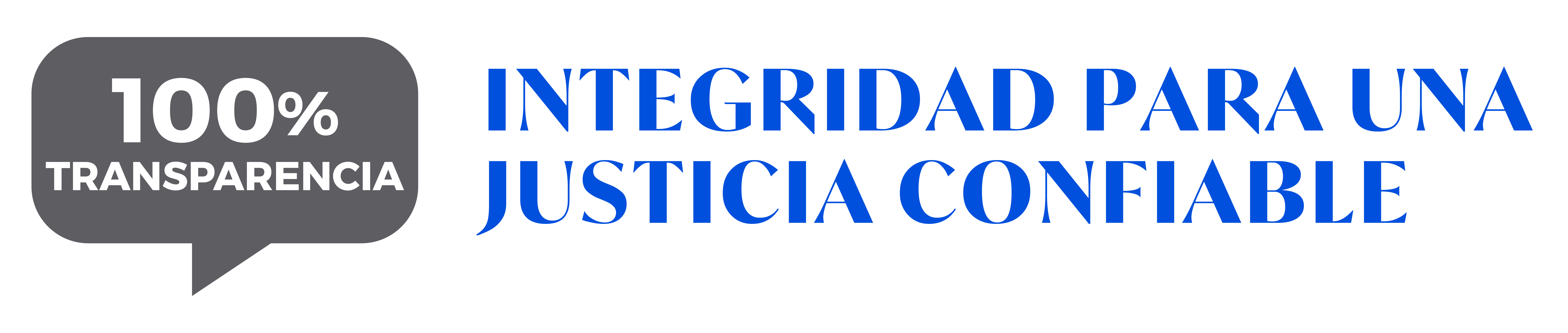 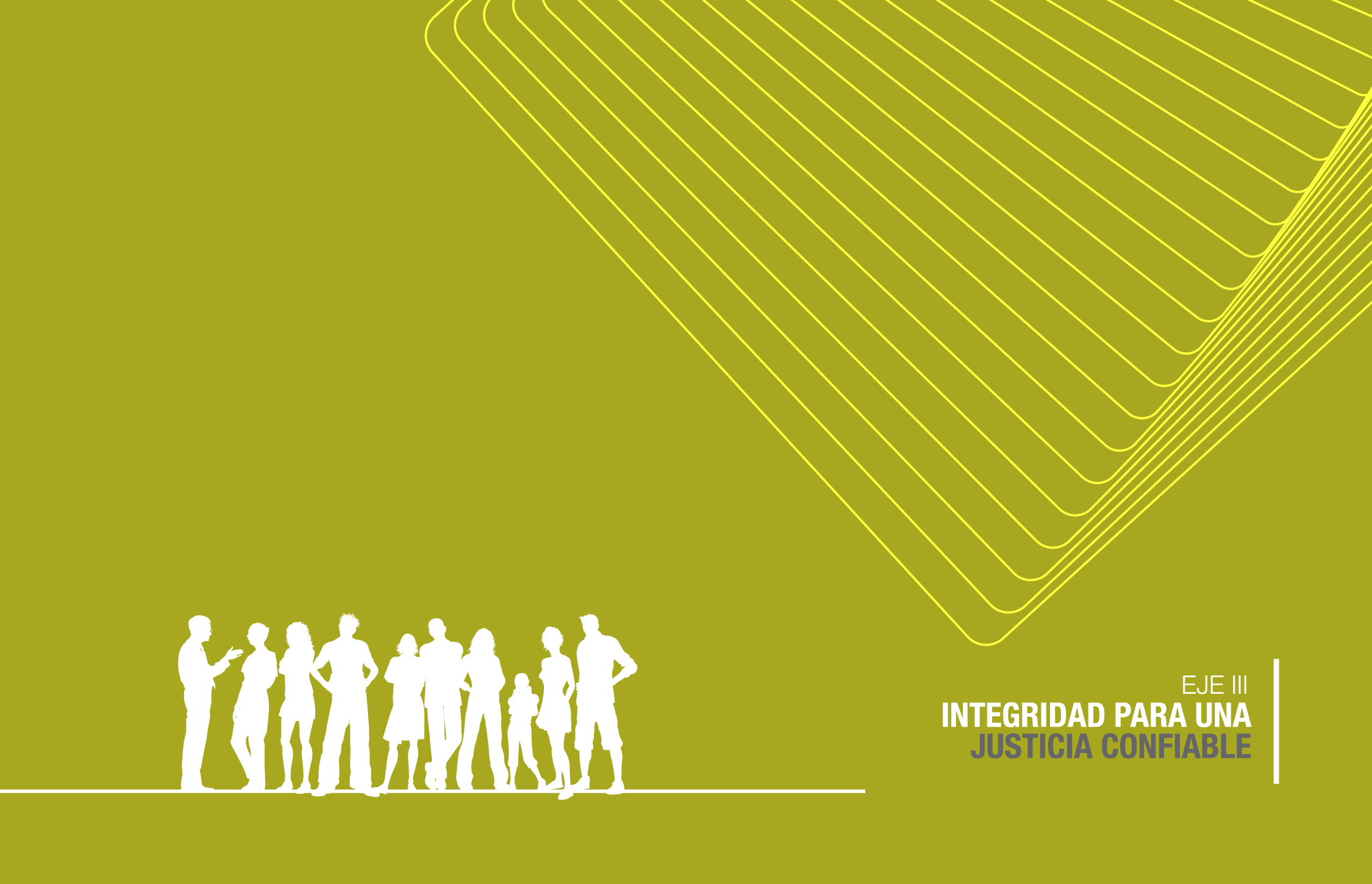 EJE 3: INTEGRIDAD PARA UNA JUSTICIA CONFIABLE
*Proyecto de arrastre de años anteriores